Экологический проект
«Эколята – дошколята друзья и защитники природы»

Вид проекта: Познавательно- исследовательский

воспитатель: 
Ямилева Е.А.
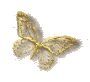 Я обнял глобус – шар земной.                            Один над сушей и водой.                                    В руках моих материки                                          Мне тихо шепчут: «Береги».
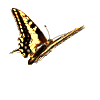 Цель проекта: формирование первоначальной системы ценностных ориентаций у дошкольников, действенного отношения к окружающему миру путем становления начал экологической культуры, экологического сознания и мышления
Задачи проекта: 
 создание условий для экологического образования дошкольников;
- формирование системы элементарных научных экологических  знаний, доступных пониманию ребенка-дошкольника;
- развитие познавательного интереса к миру природы;
- развитие положительных нравственных качеств, побуждающих детей к соблюдению норм поведения в природе, в обществе;
 -воспитание гуманного, эмоционально-положительного, бережного, заботливого отношения к миру природы и окружающему миру в целом;
- развитие эмоций, чувства эмпатии к объектам природы;
- формирование первоначальной системы ценностных ориентаций (восприятие себя как части природы, взаимосвязи человека и природы, самоценности и многообразие значений природы, ценность общения с природой);
- формирование умения и желания сохранять природу и при необходимости оказывать ей помощь (уход за живыми объектами), а также навыков элементарной природоохранной деятельности в ближайшем окружении;
Прогнозируемый результат 
формирование единой системой становления нравственных качеств личности дошкольника посредством экологического воспитания на основе принципа преемственности всех звеньев  образовательной цепи;
повышение уровня знаний дошкольников о живой и неживой природе;
воспитание бережного и ответственного отношения к миру природы;
Повышение уровня знаний у родителей и детей об экологии и охране природы
    Непосредственные участники проекта:
Педагог дошкольного учреждения
Дети старшего дошкольного
возраста
Родители воспитанников
АКТУАЛЬНОСТЬ

В настоящее время в области экологии просматриваются новые тенденции и проблемы, которые  свидетельствуют о необходимости выхода экологического воспитания дошкольников  на качественно новый уровень.

В период дошкольного детства в процессе целенаправленного педагогического взаимодействия у детей дошкольного возраста можно сформировать основы экологической культуры, правильного и осознанного отношения к явлениям, объектам живой и неживой природы.
Подготовительный этап:



Знакомство с эколятами, посвящение в эколята.

Чтение с детьми художественной литературы о природе.

Наблюдения на прогулке за природными объектами.

Консультации для родителей: «Экологическое воспитание в семье»,
   «В игры разные играем, что мы в детях развиваем».
Участие родителей в акциях «Бум Батл» (по сбору макулатуры), «Кормушка».
Основной этап:
Деятельность с детьми:
Беседы с детьми с использованием игровых обучающих ситуаций: «Зимующие и перелётные птицы» Холодно ли птицам зимой?; «Правила друзей леса»; «Природно-климатические зоны Земли»; «Природные и погодные явления» и др.
Занятия познавательного цикла:
«Наши пернатые друзья», «Как звери к зиме готовятся»; «Домашние и дикие животные»
Рассматривание энциклопедий , альбомов, «Красной книги».
Беседы «Кто в лесу «вредный», а кто «полезный»?»,
«Что помогает животным выжить»
Рассматривание иллюстраций   «Птицы», «Животные», «Животные Крайнего Севера» и др.
Исследовательская деятельность: рассматривание птицна прогулке: воробьи, голуби, вороны;
Игры – эксперименты:
с водой, снегом; посадка семян, уход за комнатными растениями.
Дидактические игры: 
 «Кто обедал в птичьей столовой?»; «Помогите птицам улететь на юг»; «Зоологическое лото»; Лото «Деревья», «Кто где живет?»
«Где твой домик?»; «Чей нос лучше и пища вкуснее?»; «Земля и ее Жители»; «Животные и их детеныши»; «Целый год»; 
Ознакомление детей с растениями, деревьями и кустарниками родного края.
Подвижные игры «Хитрая лиса»; «Волк и зайцы»; «Баба-снеговуха»; «Два мороза» и др. 
Труд в уголке природы: полив, протирание листьев, рыхление почвы комнатных растений; работа с календарем природы.
Работа с родителями:
Анкетирование.
Привлечение родителей к участию в природоохранных акциях, конкурсах.
Консультации.
Памятки.
ЗАКЛЮЧИТЕЛЬНЫЙ ЭТАП
Обобщающая беседа с воспитанниками «Земля – наш общий дом»
Подготовка презентации проекта
Сбор семян цветов
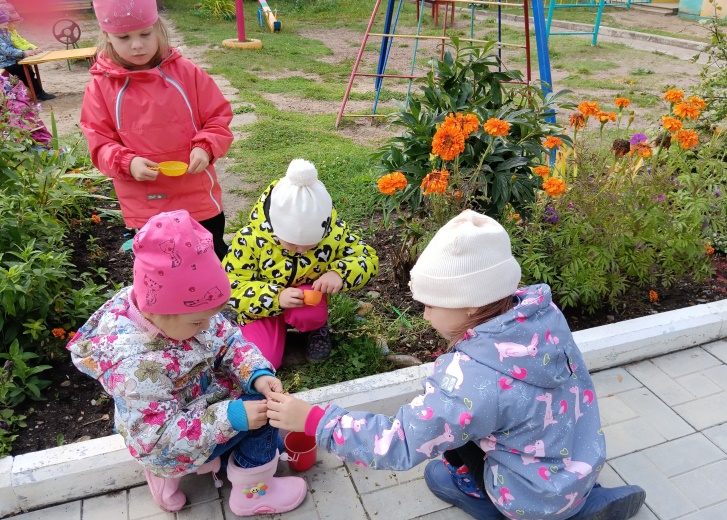 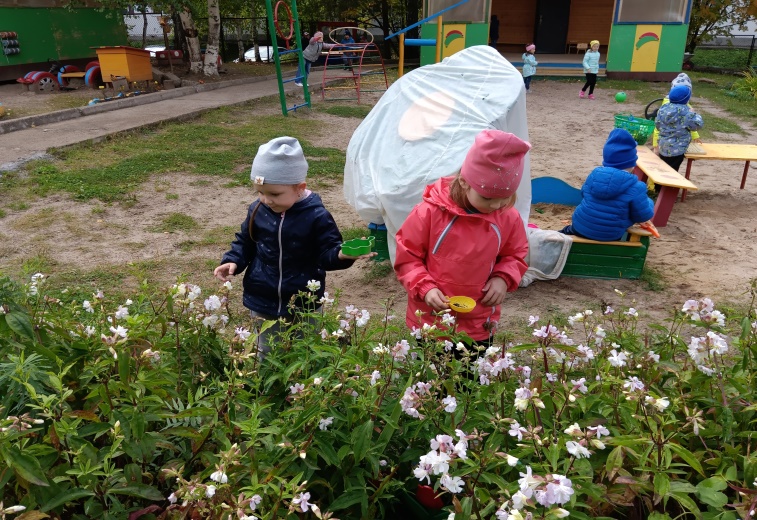 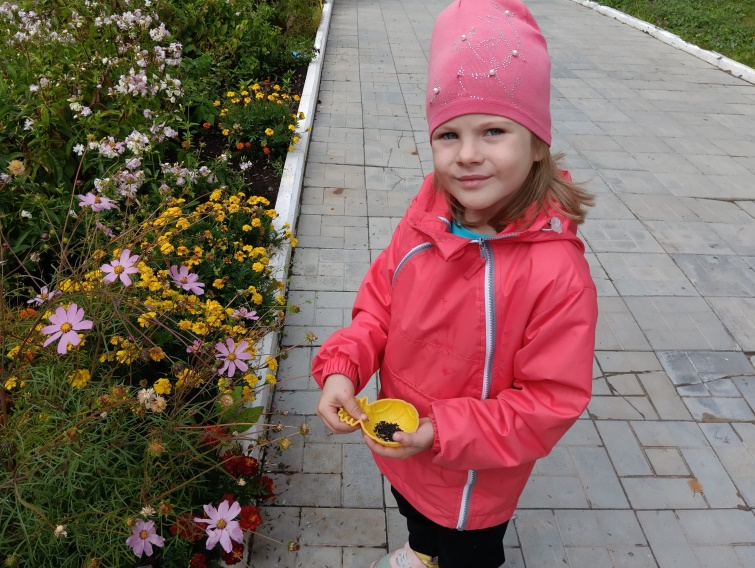 Игры на прогулке
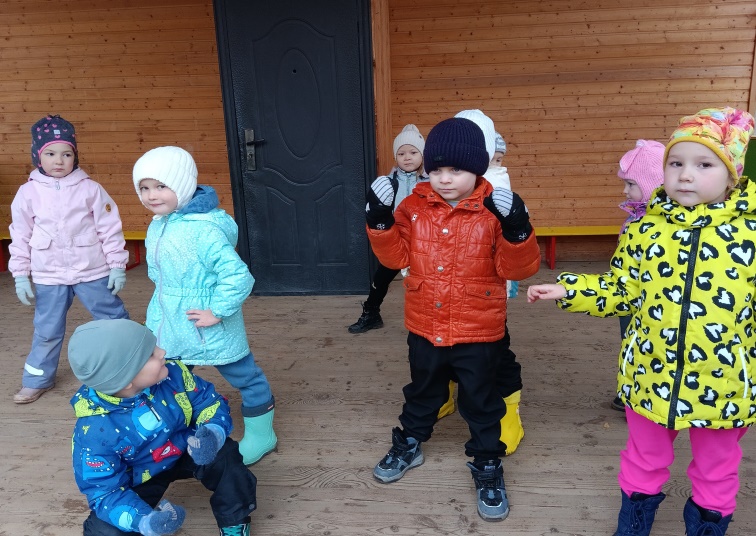 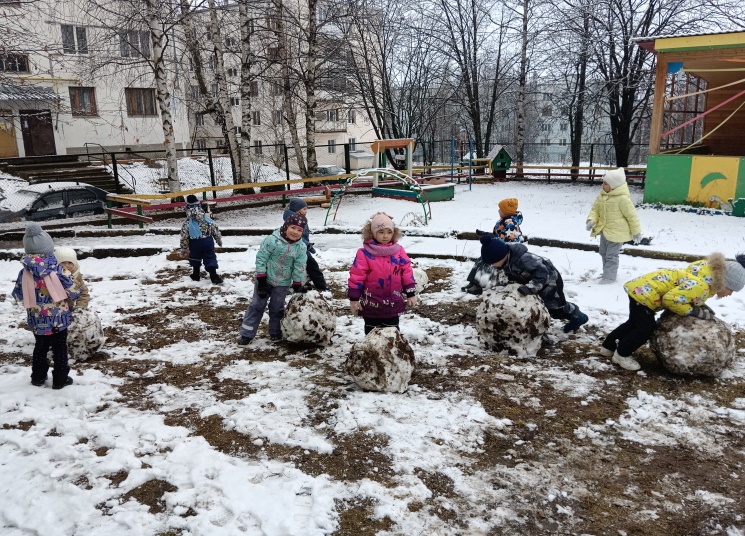 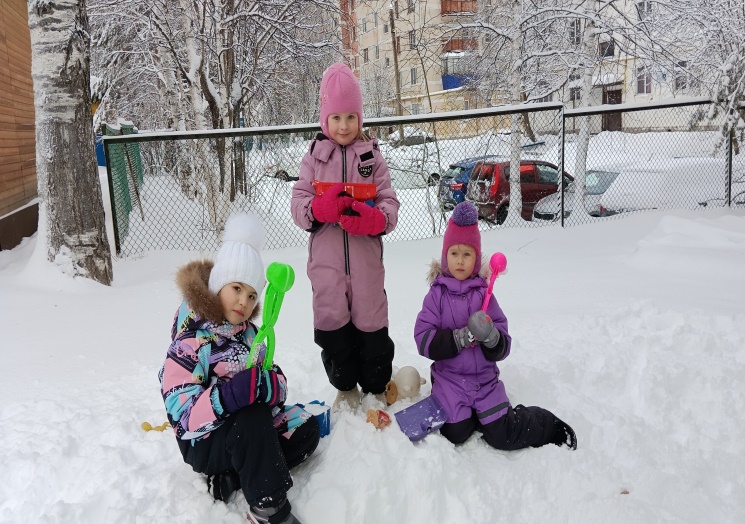 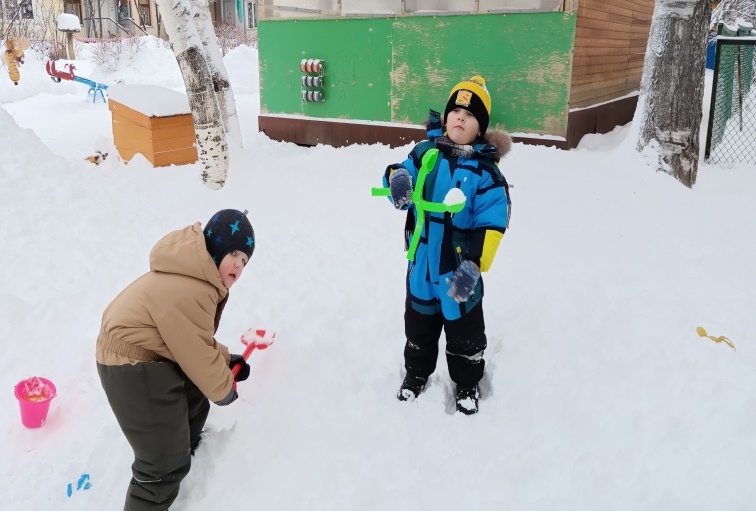 День добрых дел
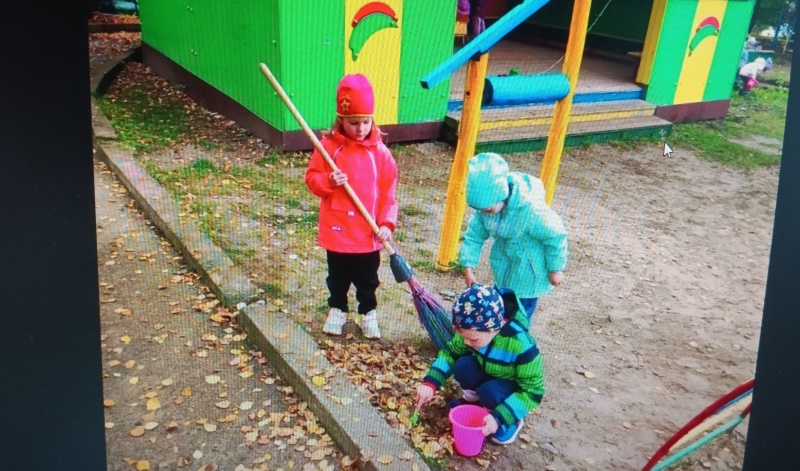 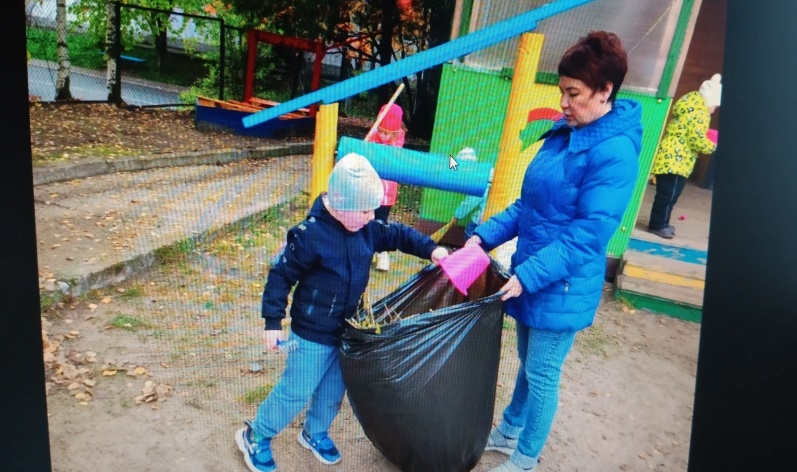 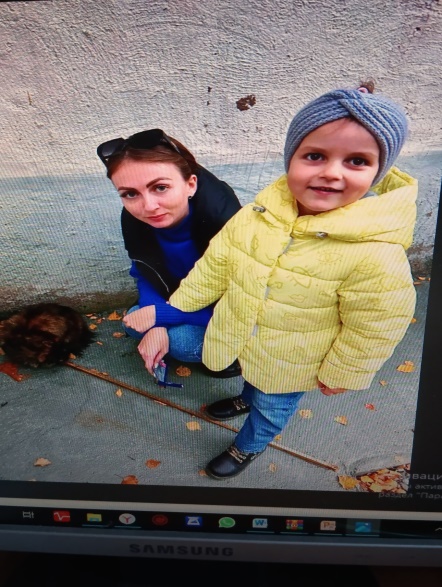 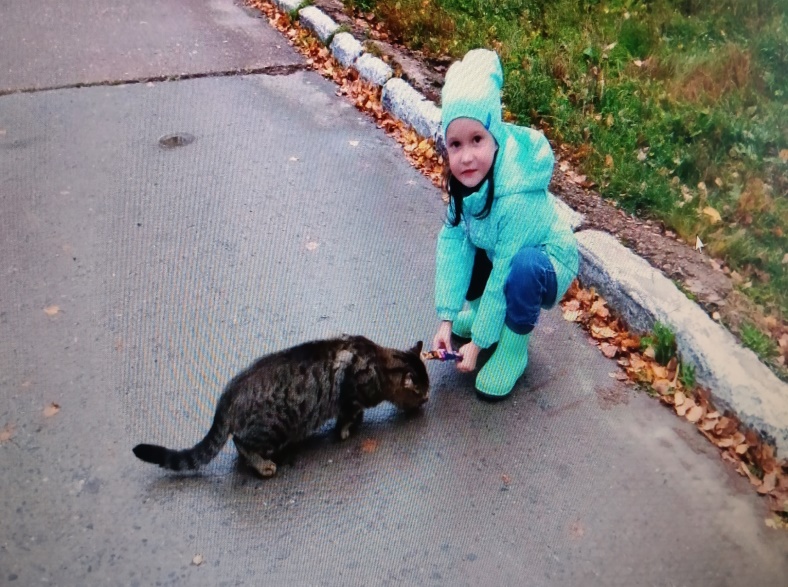 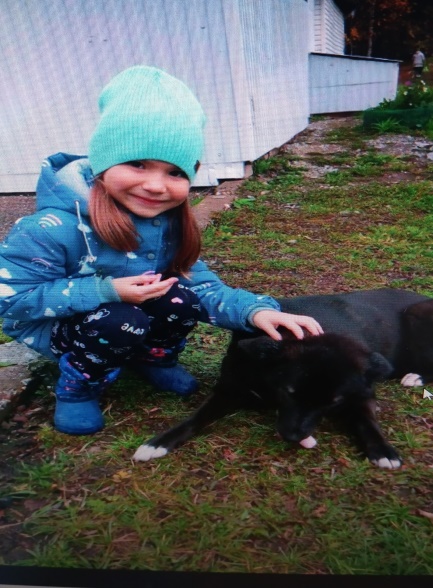 Посвящение в эколята
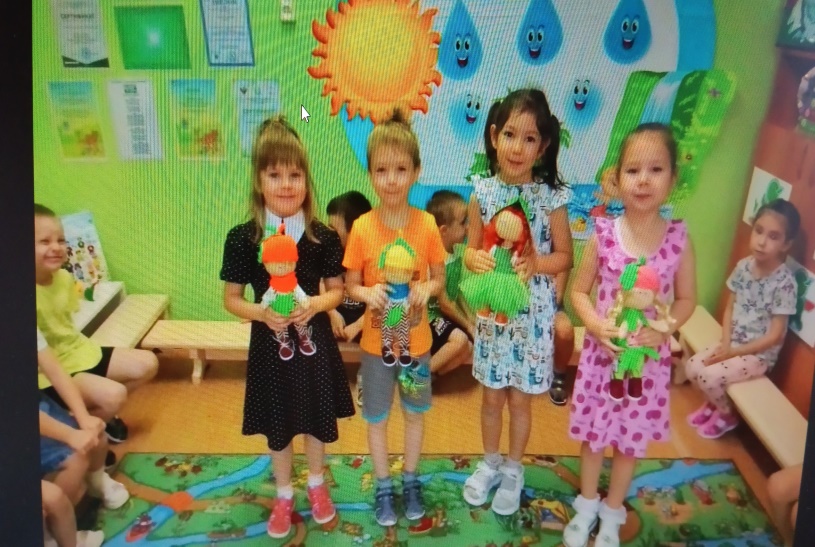 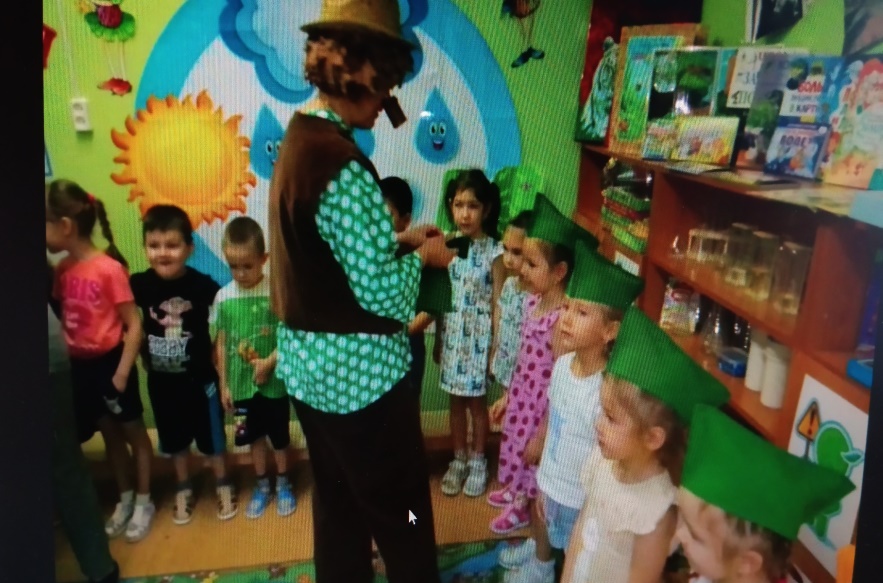 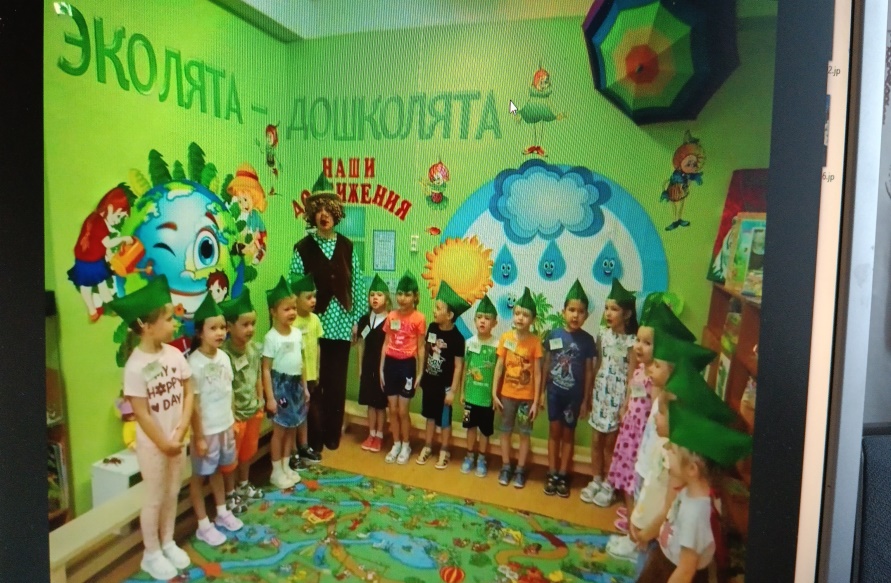 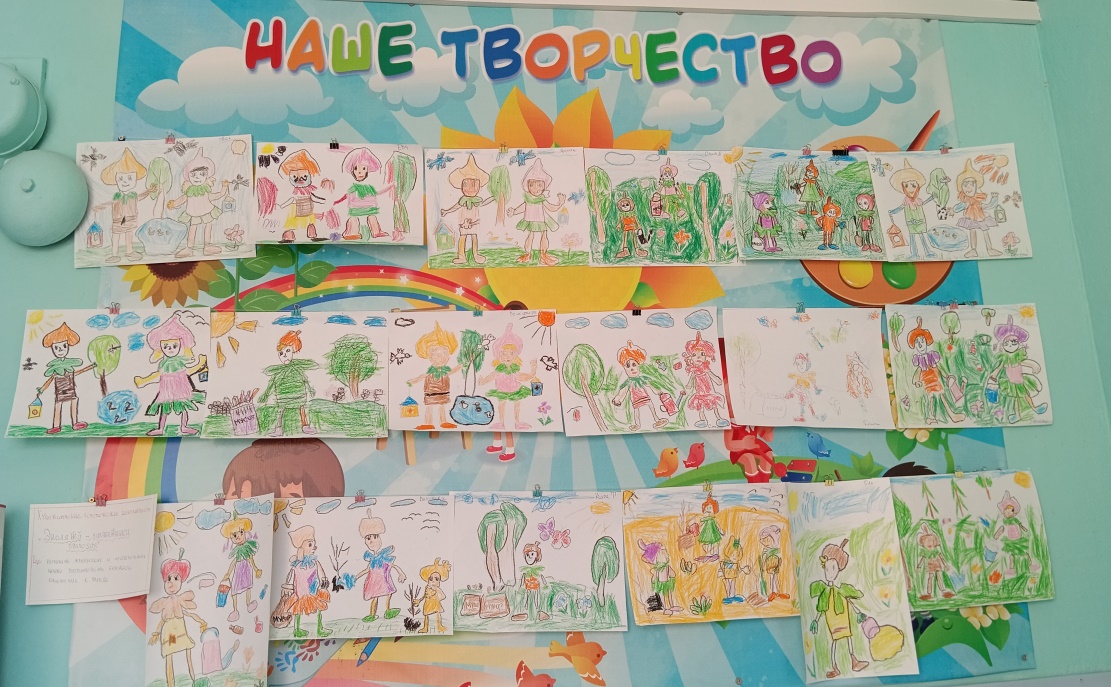 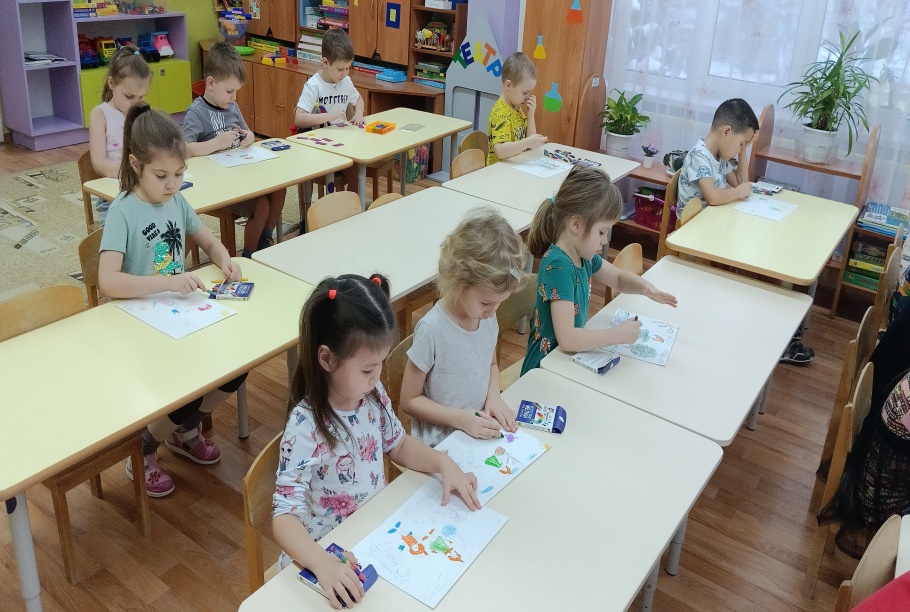 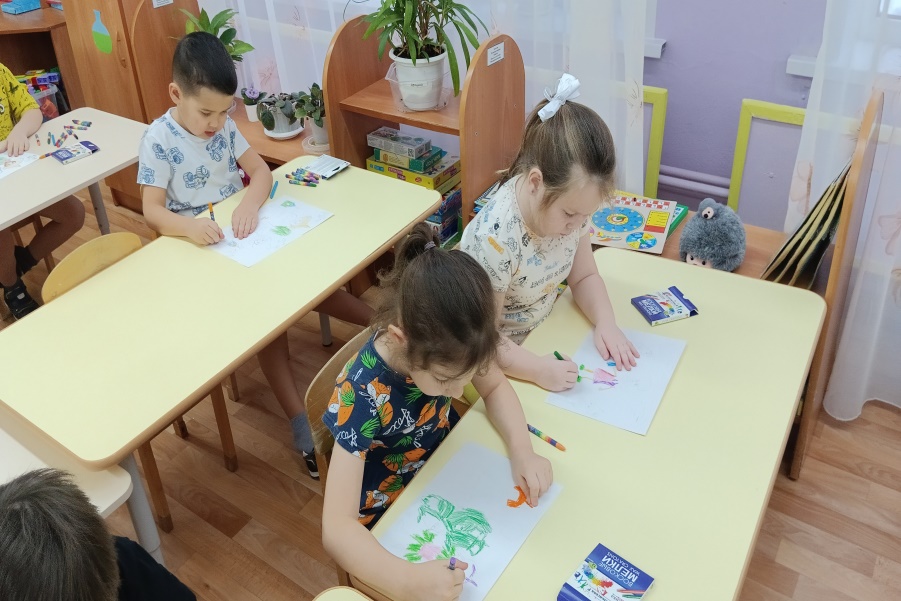 Покормите птиц зимой
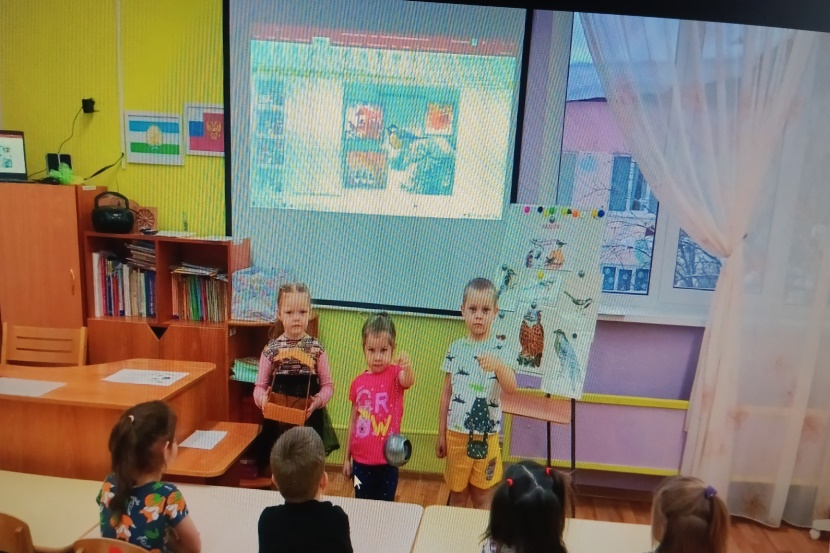 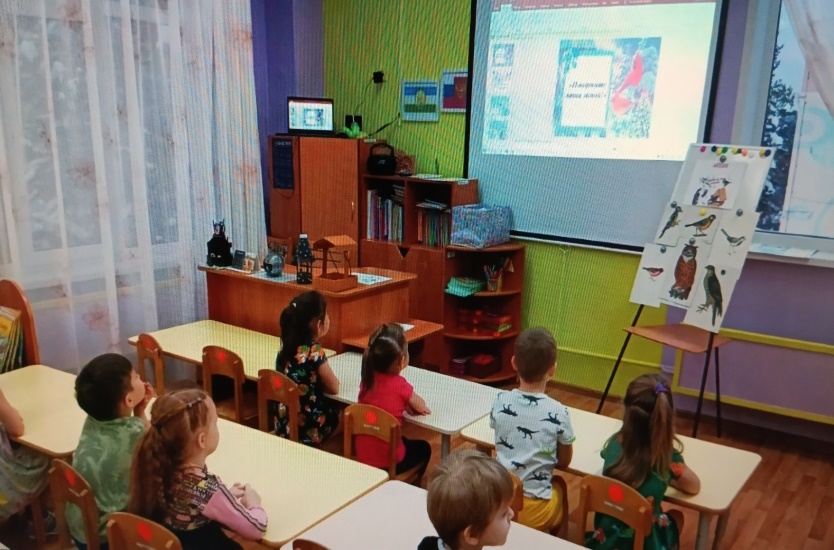 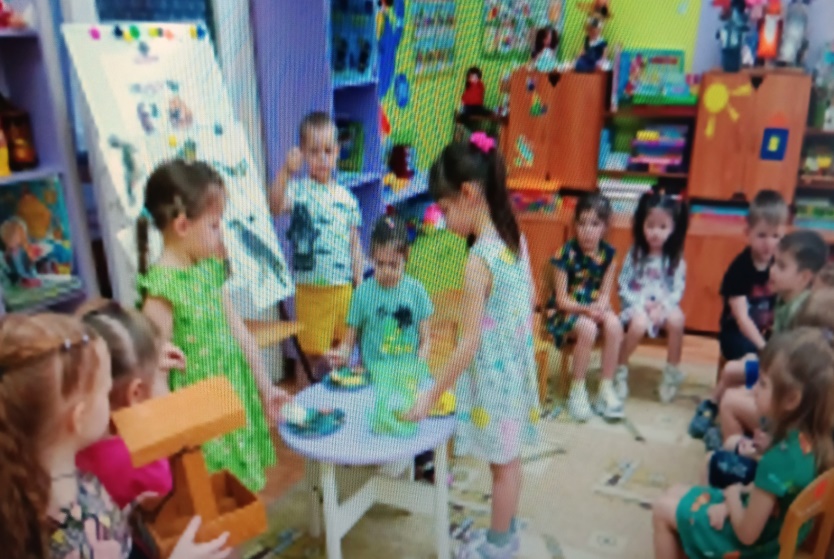 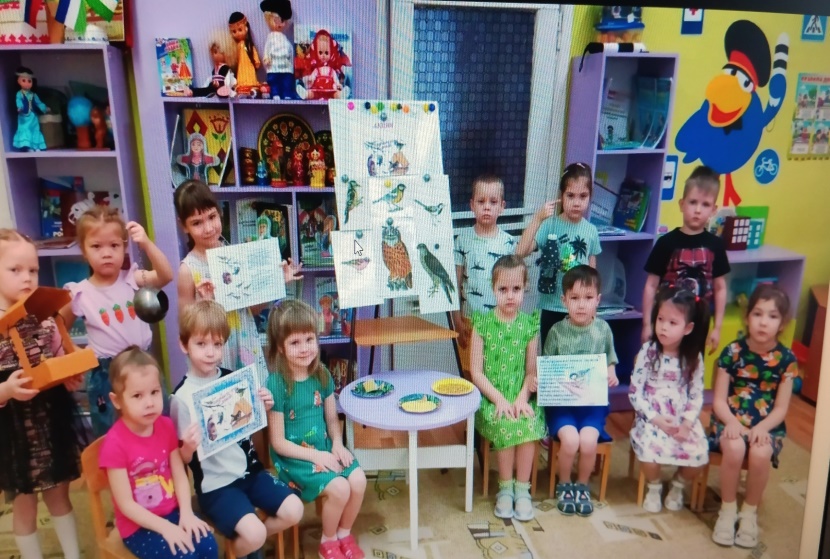 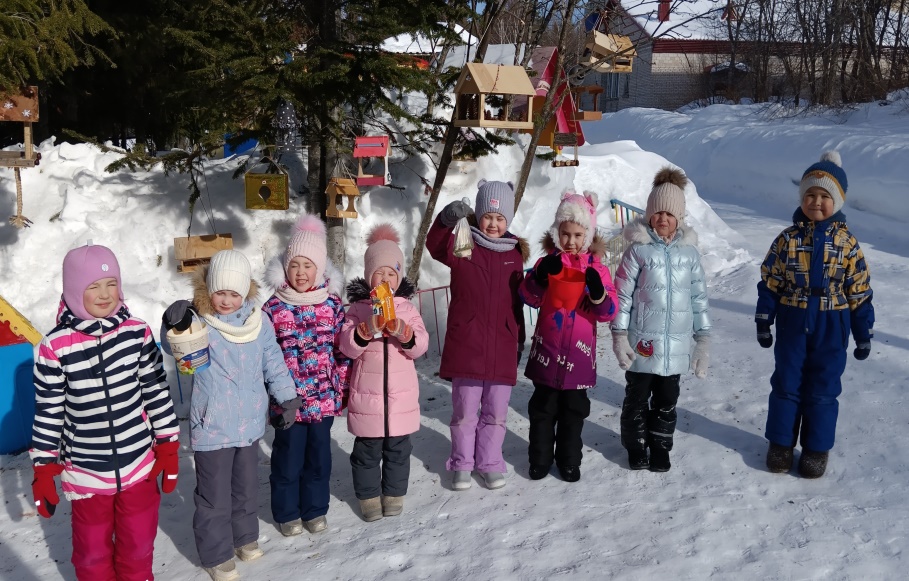 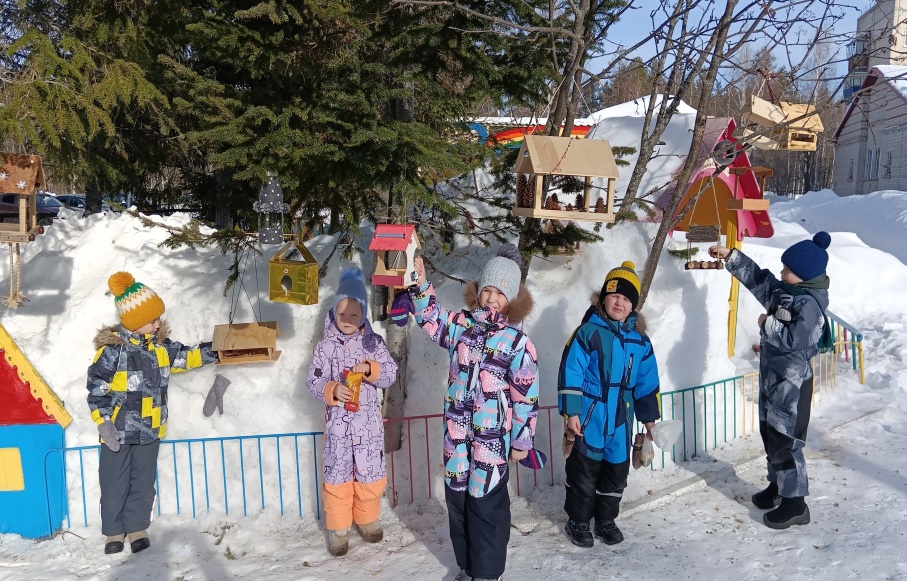 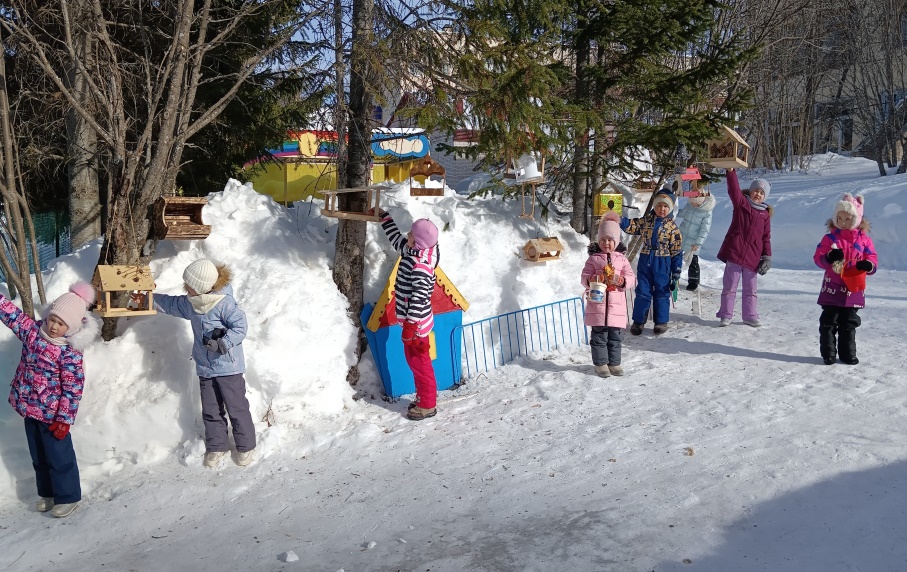 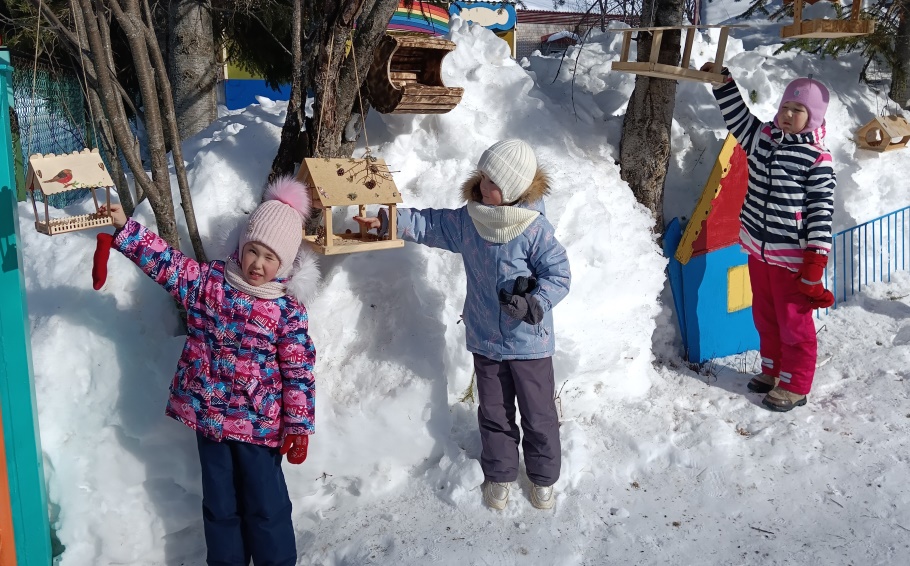 Посадка семян для огорода
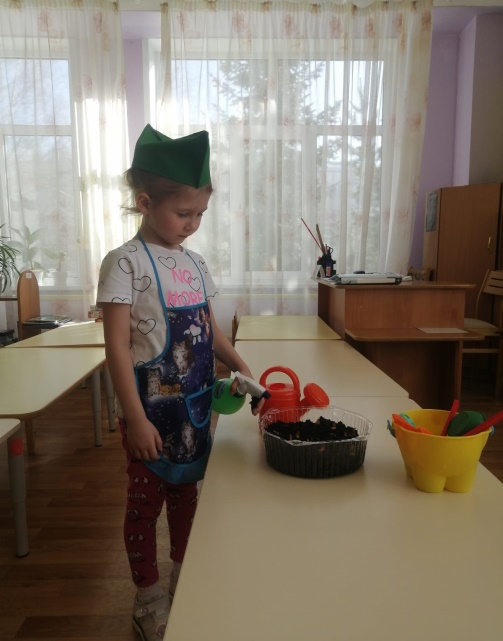 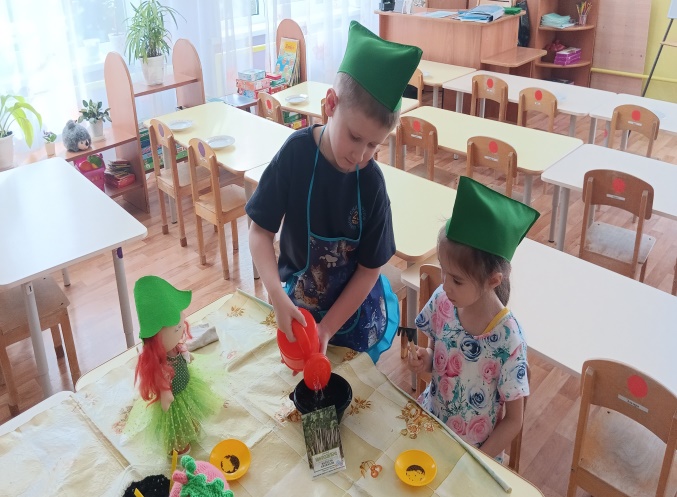 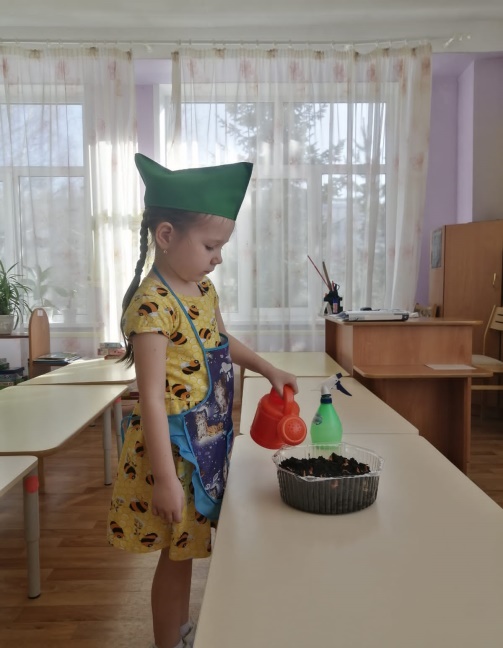 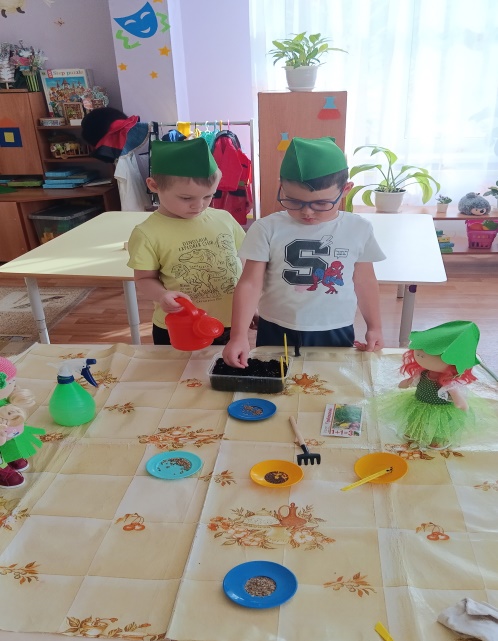 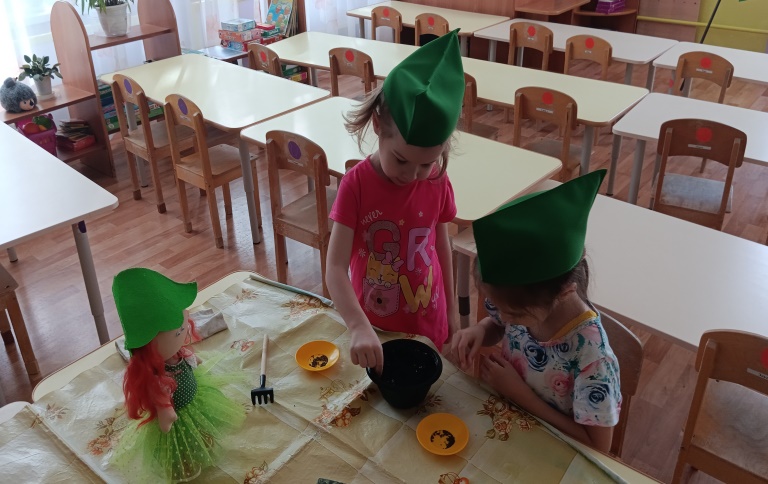 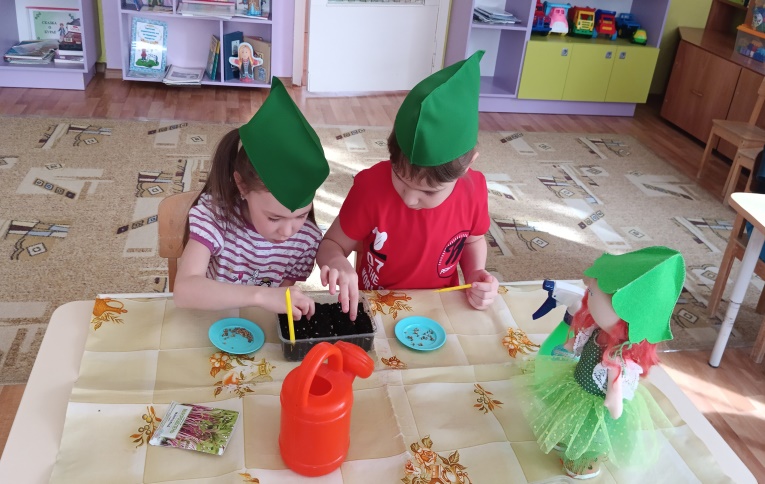 Что мы знаем о воде
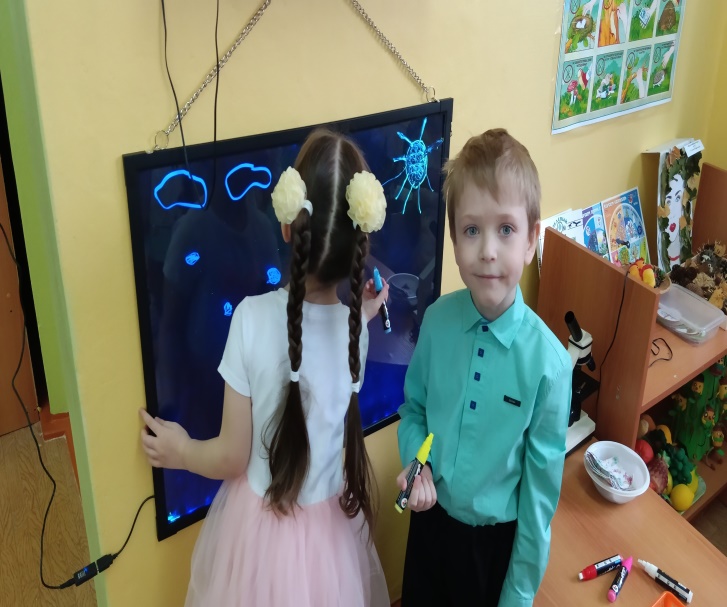 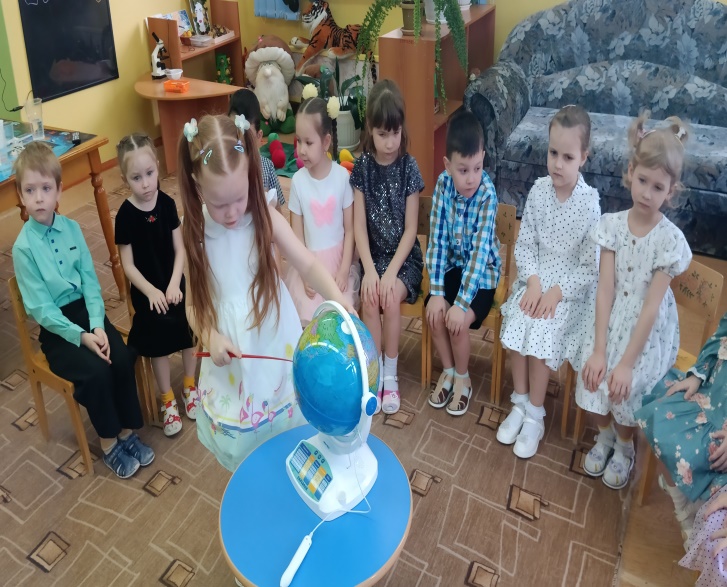 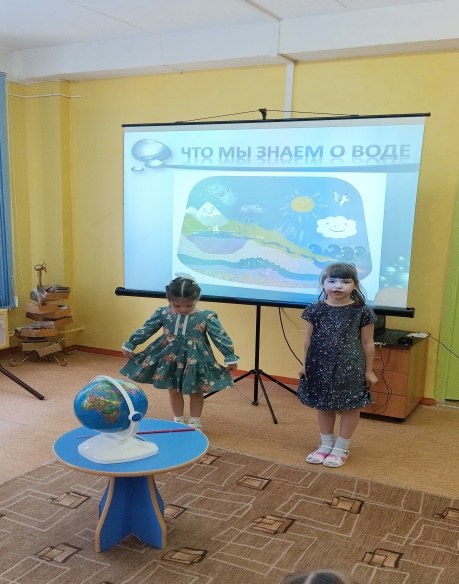 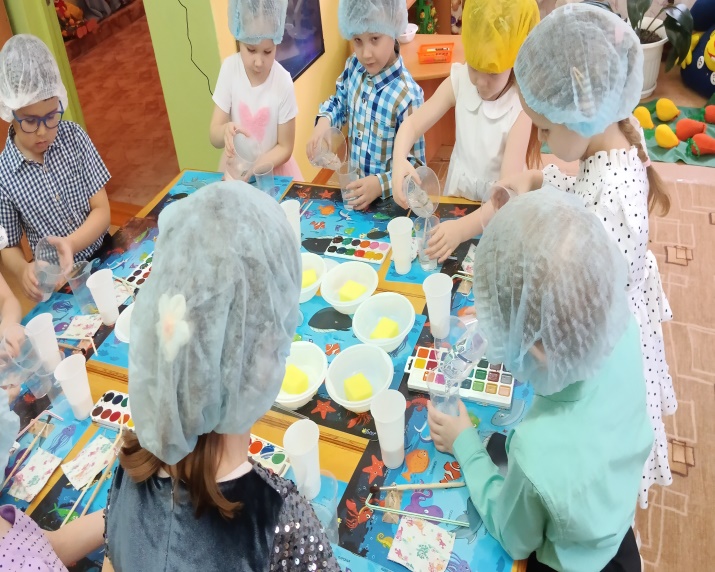 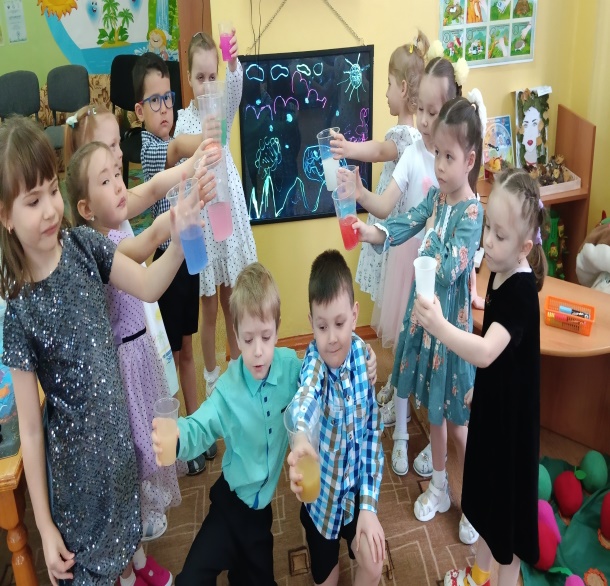 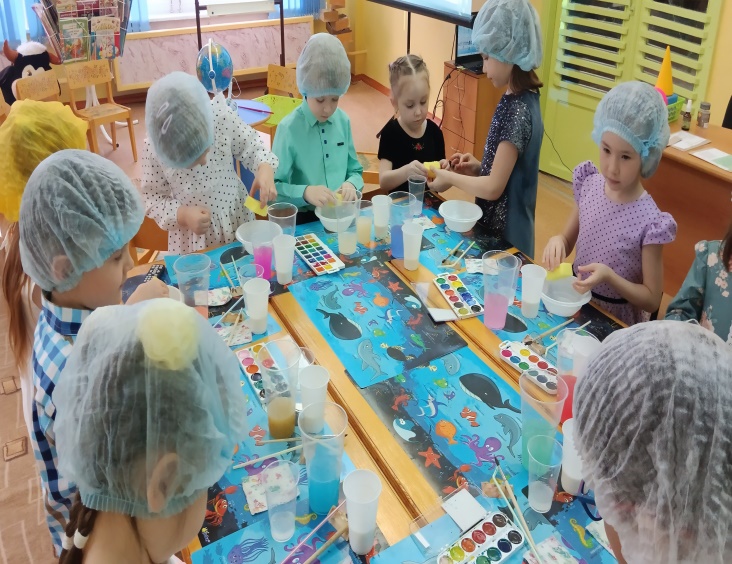 День русской березы
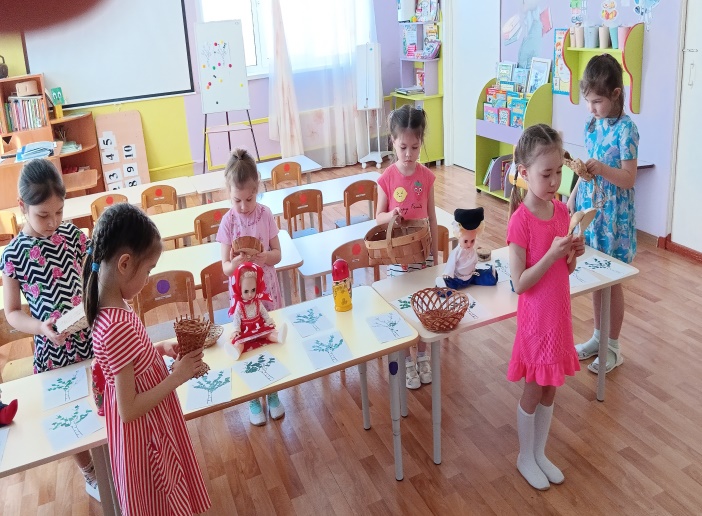 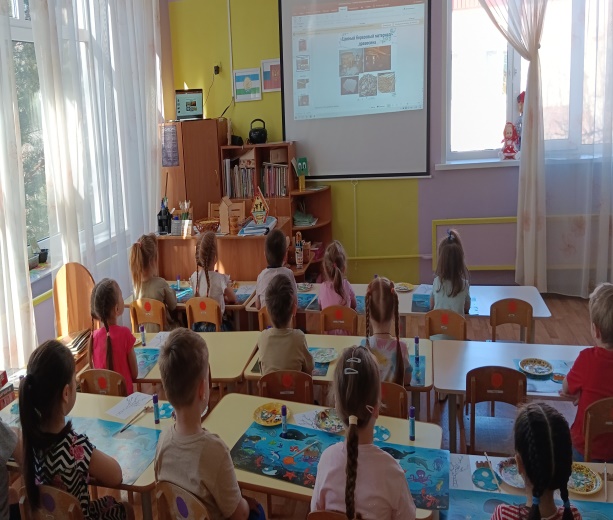 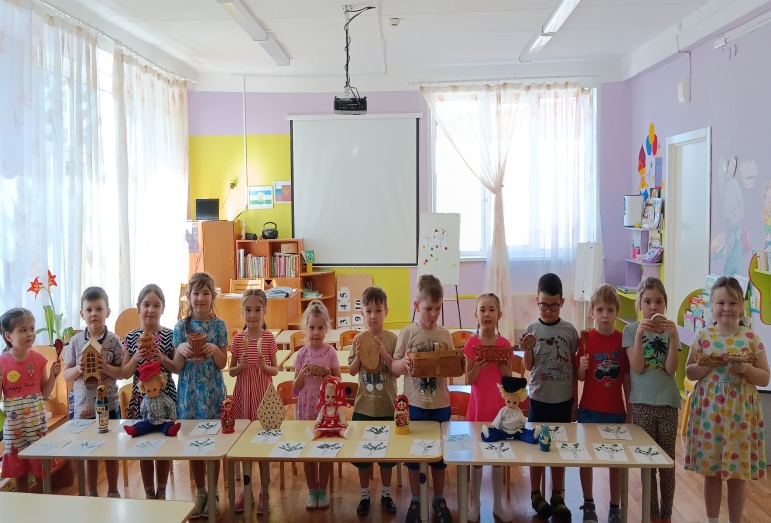 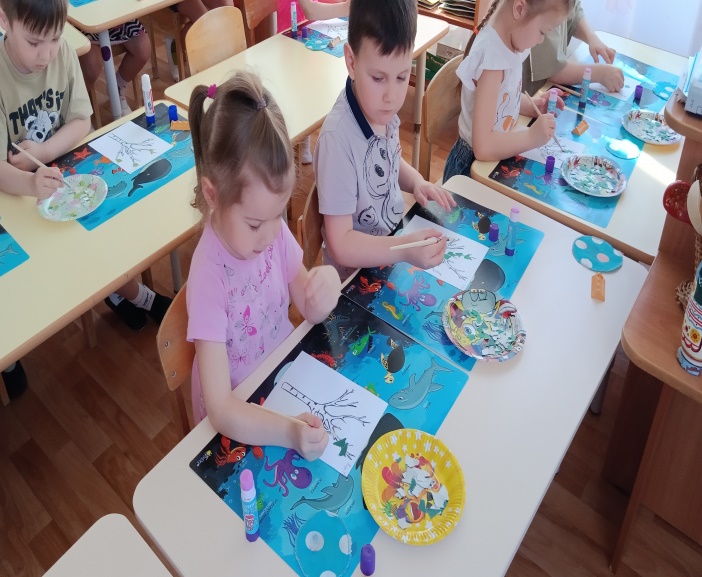 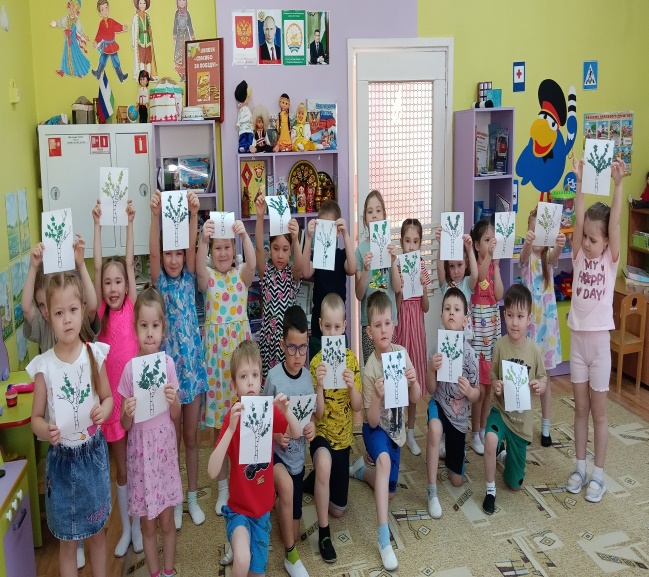 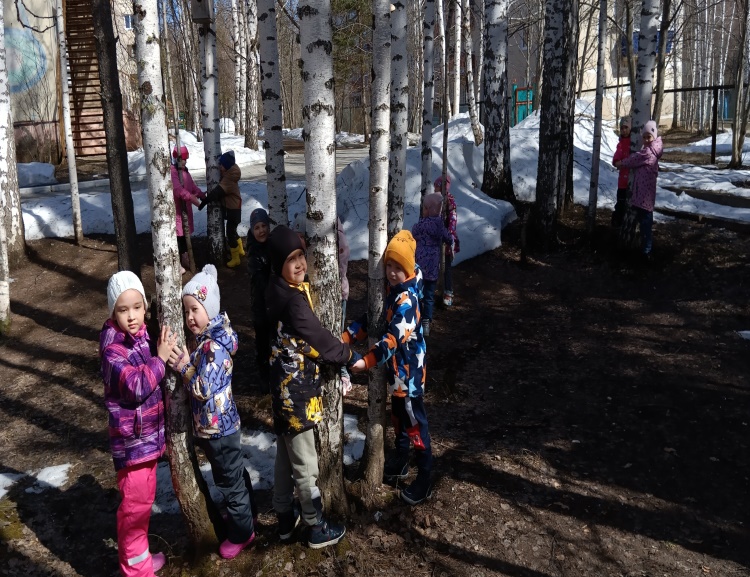 Земля наш общий дом
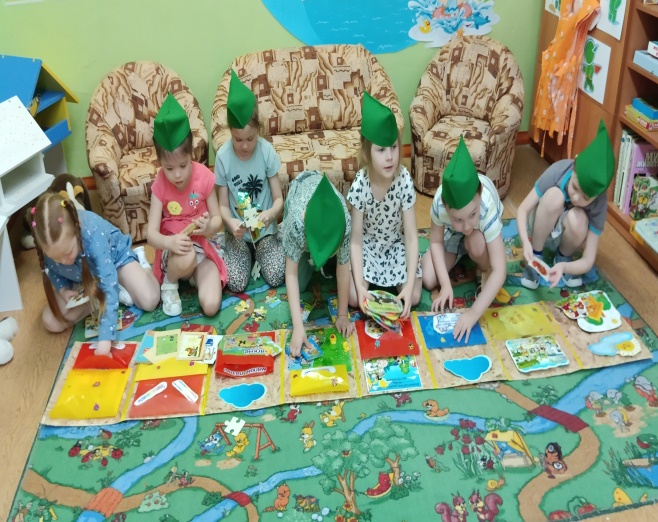 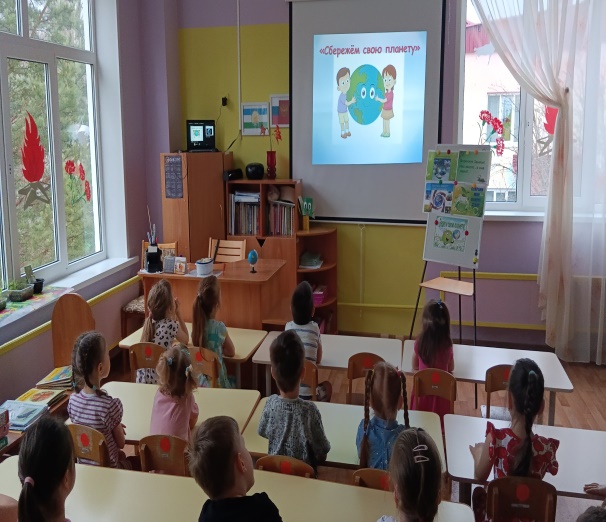 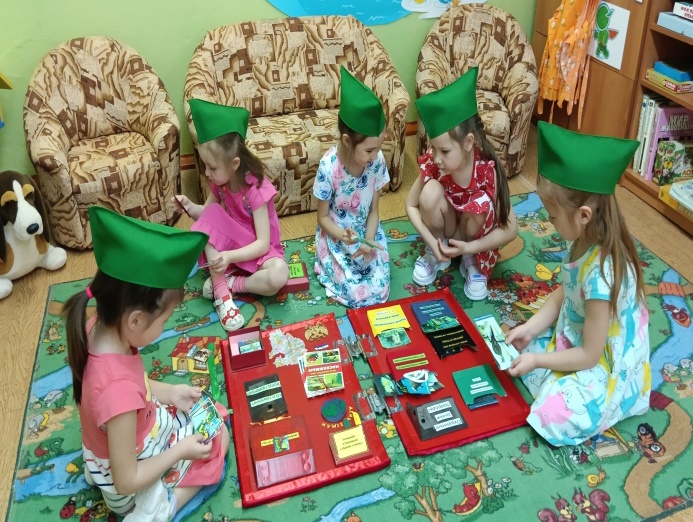 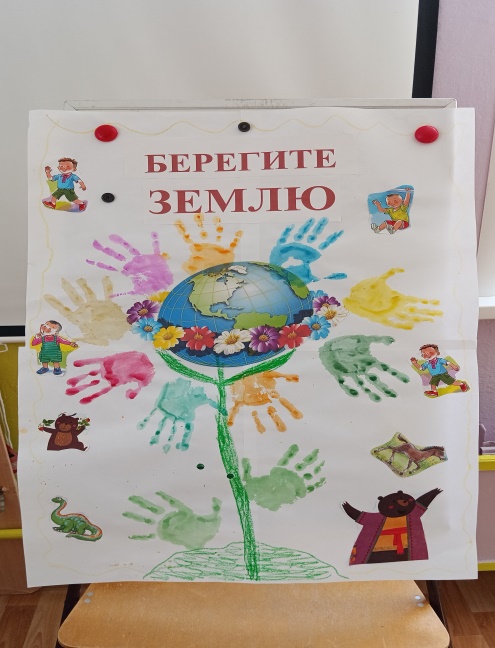 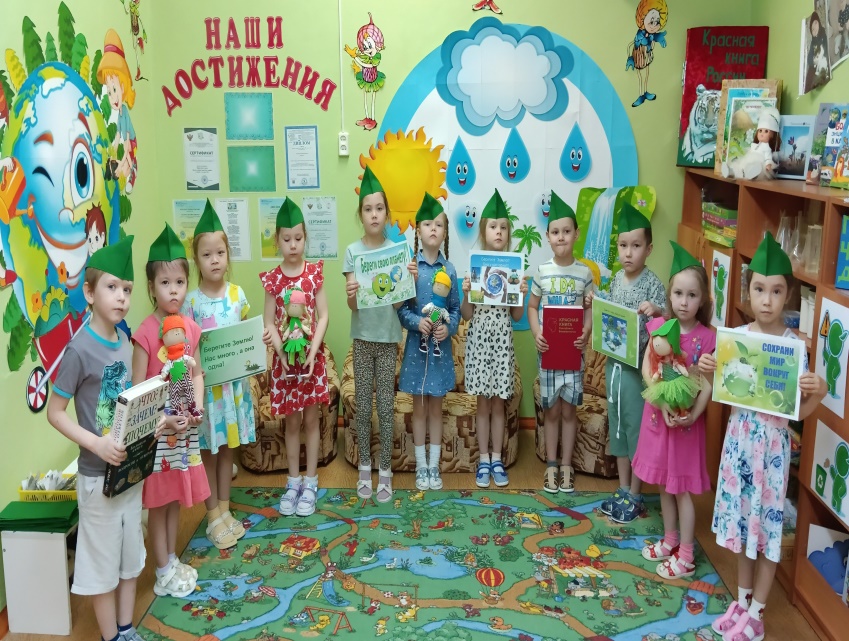 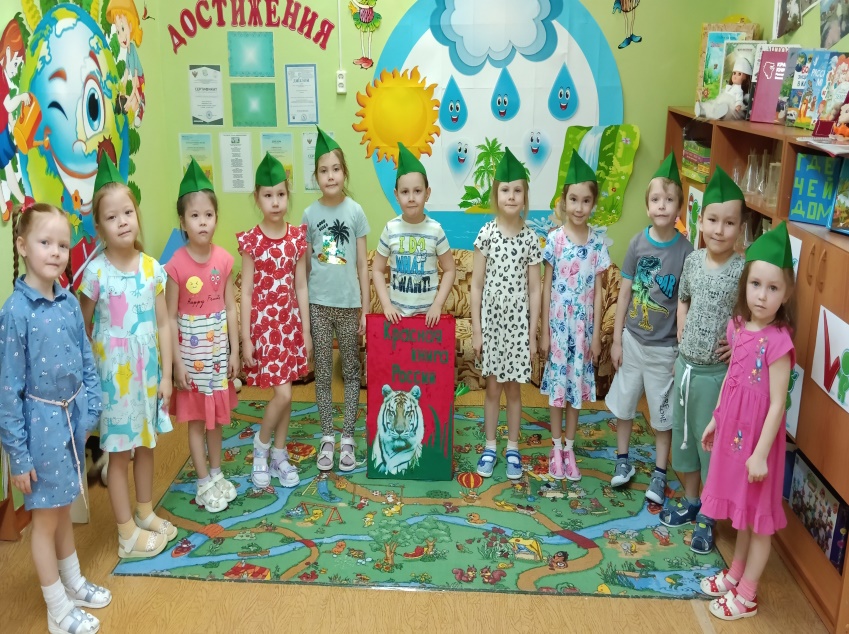 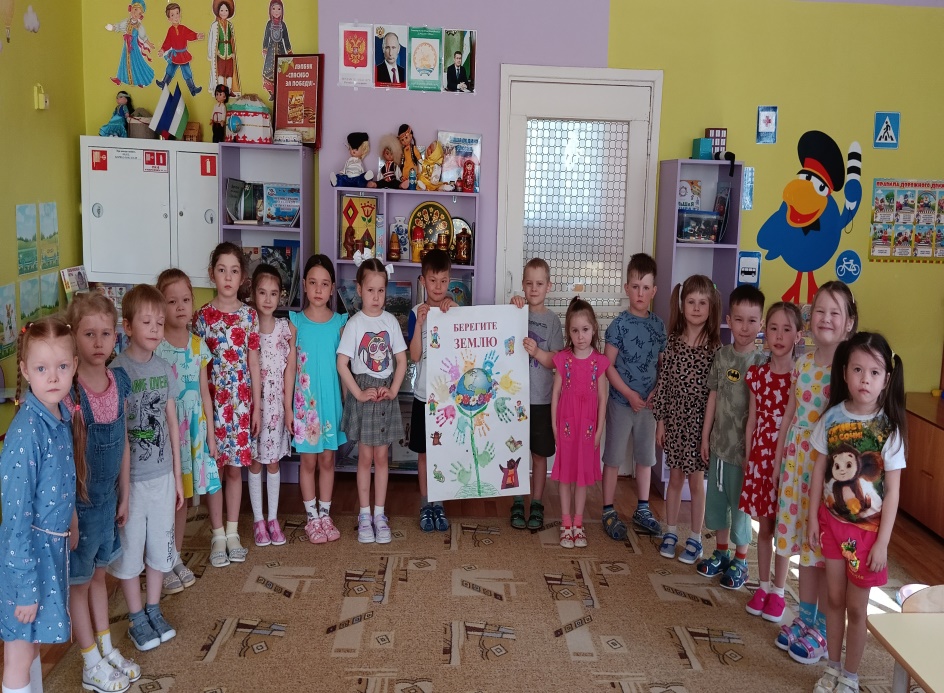 Давайте, дошколята, природу охранять!                                       О ней ни на минуту не надо забывать.                                          Ведь цветы, леса, поля и речки,                                                 Это все для нас навечно!
СПАСИБО ЗА ВНИМАНИЕ!
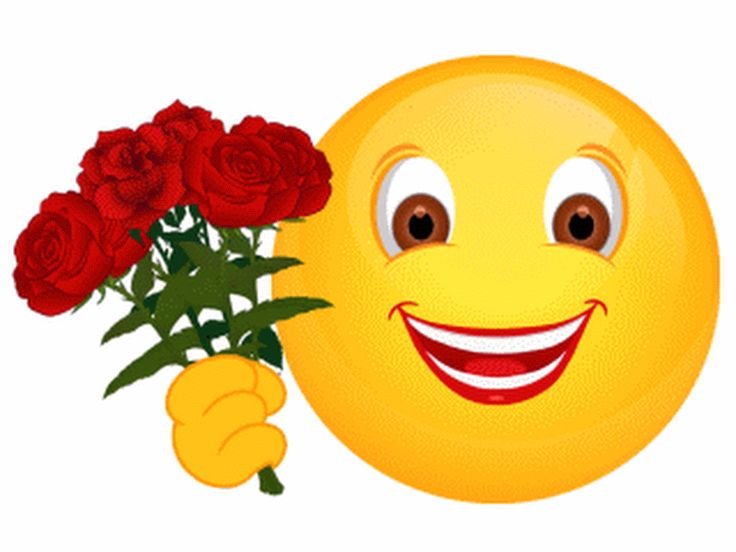